BRIEFING ON CABINET DECISIONS ON  STATE OF LOCAL GOVERNMENT REPORT 

NORTH-WEST INTERVENTIONS
BRIEFING TO COGTA PORTFOLIO COMMITTEE                                                                              03 AUGUST 2021
NW
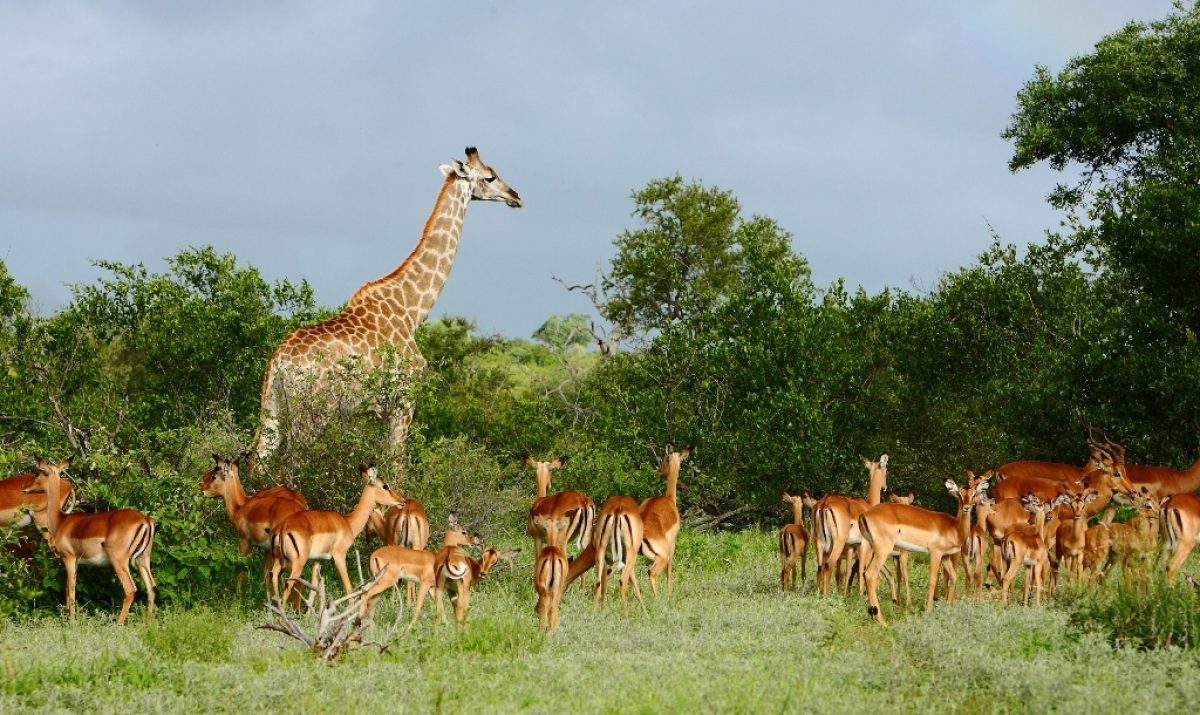 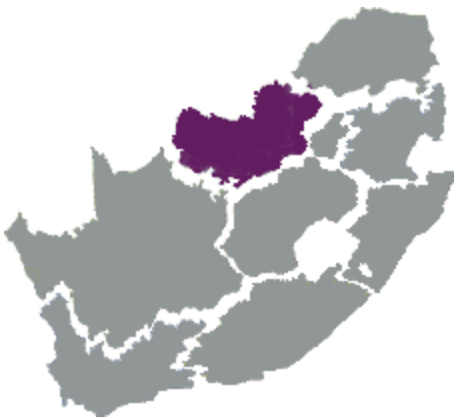 It’s your North west province enjoy it
Purpose
To provide COGTA Portfolio Committee with progress on the implementation of the Cabinet resolutions pertaining to the State of local government report.
SECRET
INTRODUCTION & Background
The State of Local Government Report was presented to Cabinet and the following resolutions were taken: 
That COGTA and NT should lead the process of the development of the municipal support plans in collaboration with sector departments, provinces and municipalities;  and 
That COGTA and NT identify candidates for Interventions and propose the relevant mode of intervention that should be applied. This should include municipalities that need to be taken over by National in terms of section 139 (7) of the Constitution
Challenges facing municipalities
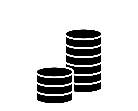 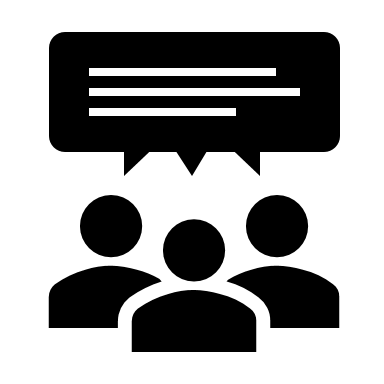 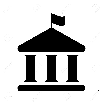 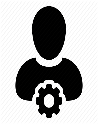 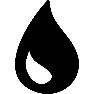 Service Delivery
Financial Management
Governance
Administration
Political
State of Local Government : Indicators
Financial Management
Political
Service
 Delivery
Governance
Administrative
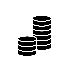 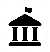 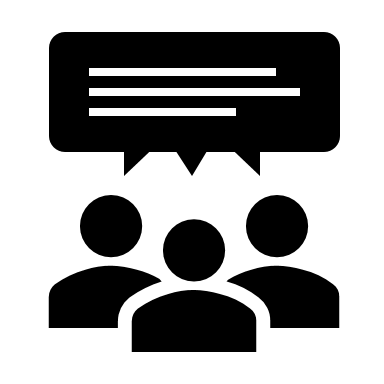 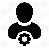 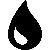 6
State of Local Government Barometer
SECRET
List of dysfunctional municipalities per province
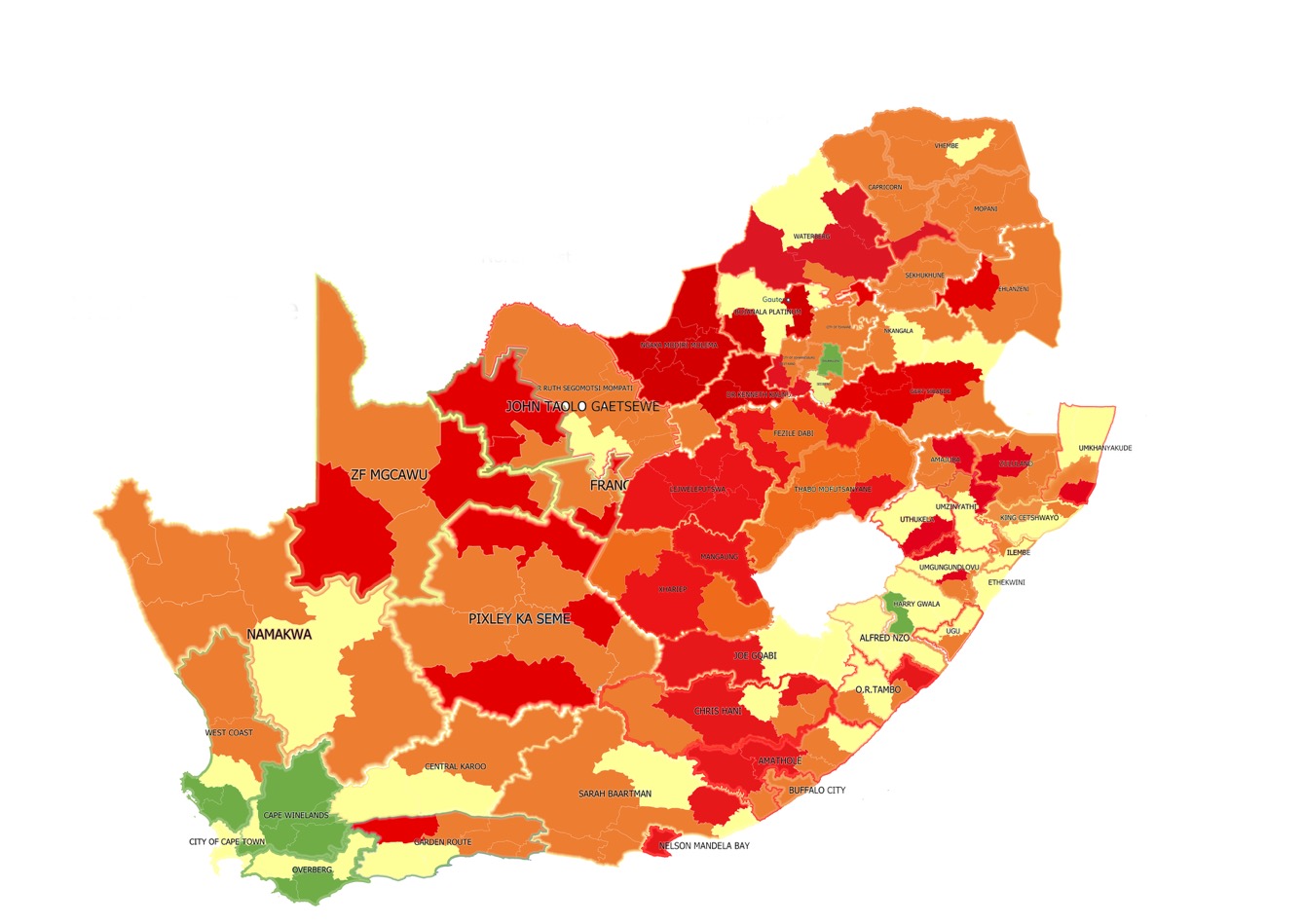 State of Local Government Barometer
Municipalities under Financial Distress
SECRET
NW MUNICIPAL CLASSIFICATION
STATE OF NORTH WEST  MUNICIPALITIES
Since invocation of 100(1)(b) in July 2018 to provincial CoGTA directives were issued by the Minister key amongst those was the organisational structure of provincial CoGTA that is not fit for purpose to support municipalities.
A district based organisational structure has been reviewed but it lacks funding, CDWs are being migrated from the Premier’s Office to prov. CoGTA.
Directives on Service Delivery, Governance and Administration and Financial Management directed at municipalities no tangible progress registered since 2018.
According to recent categorisation, 5 Municipalities are fairly stable but still at low risk, which require section 154 support, 7 Municipalities are at risk and require close monitoring and support and 10 Municipalities are dysfunctional.
Financial distressed municipalities are 19 (86%), 17 (77%) adopted unfunded budgets. Equitable Share for all municipalities is R6.7 billion and MSIG is R11 million.
11
STATE OF NORTH WEST  MUNICIPALITIES
Out of the 4 districts, 1 district have finalised its Economic Recovery Plan (strategy) and the remaining 3 districts are still at draft stages.
Political infighting and instability has led to 4 Municipalities with 2 Mayors and 2 Speakers in some instances 2 Municipal Managers, 1 municipalities is faced with litigations by Rate Payers Association and 2 municipalities have been taken to court by Rate Payers Association in respect of service delivery failures. 2 Municipalities are under section 139(1)(b) of the Constitution.
There are strained relationships between WSA / WSP this include Waterboards due to lack of sound Service Level Agreements that are not backed by Business Plans for delivering water and Sanitation programs.
Lack of Operations and Maintenance of service delivery infrastructure in particular water and sanitation which leads to sewer spillages in some instances. This is compounded by vandalisation and theft of service delivery infrastructure, some projects being blocked by Business Forums.
As at end May, debt owed to ESKOM amounts to R2.9 billion.
12
No province has perfect municipalities in any part of the country. The North-West is the worst.
Instability over 3 years with 3 different MECs and 2 National Ministers. 
Out of the 22 municipalities in the province:
5 Municipalities are fairly stable but still at low risk, which require section 154 support.
7 Municipalities are at risk and require close monitoring and support. (orange)
10 Municipalities are dysfunctional (red)
Audit outcomes: 1 unqualified, 8 qualified, 5 disclaimer and 8 outstanding
19 (86%)municipalities are financial distress
17(77%) adopted unfunded budget
Equitable share allocation: R6.7billion
21 out of 22 Municipalities have adopted their LED Strategies, 1 Municipality does not have an LED Strategy.
136 informal settlements within the province.
2 Municipalities under section 139 (1) (b).
3 Municipalities with 2 Mayors and 2 Speakers in some instances 2 Municipal Managers.
The NW Eskom debt was estimated at R2.9bn as end May 2021.
There are Hawks and SIU investigations in 2 municipalities.(Madibeng and JB Marks)
Economy recovery plans and LG institutional stabilisation plans in respect of section 154 support plans are developed and will be intergrated in draft DDM One Plans. LED strategies have been developed but lack funding for implementation.
Immediate Service Delivery actions “quick wins” (patching of potholes, refuse removal, sewer spillages, fixing of pot holes, cleaning of the towns, fixing of street lights and robots are integrated in the draft DDM One Plans.
The unemployment rate is 27,6% which is up from the 25% registered in 2008.
Poverty line of R1 227 per person per month, 37,5% of the population is poor.
State of Local Government
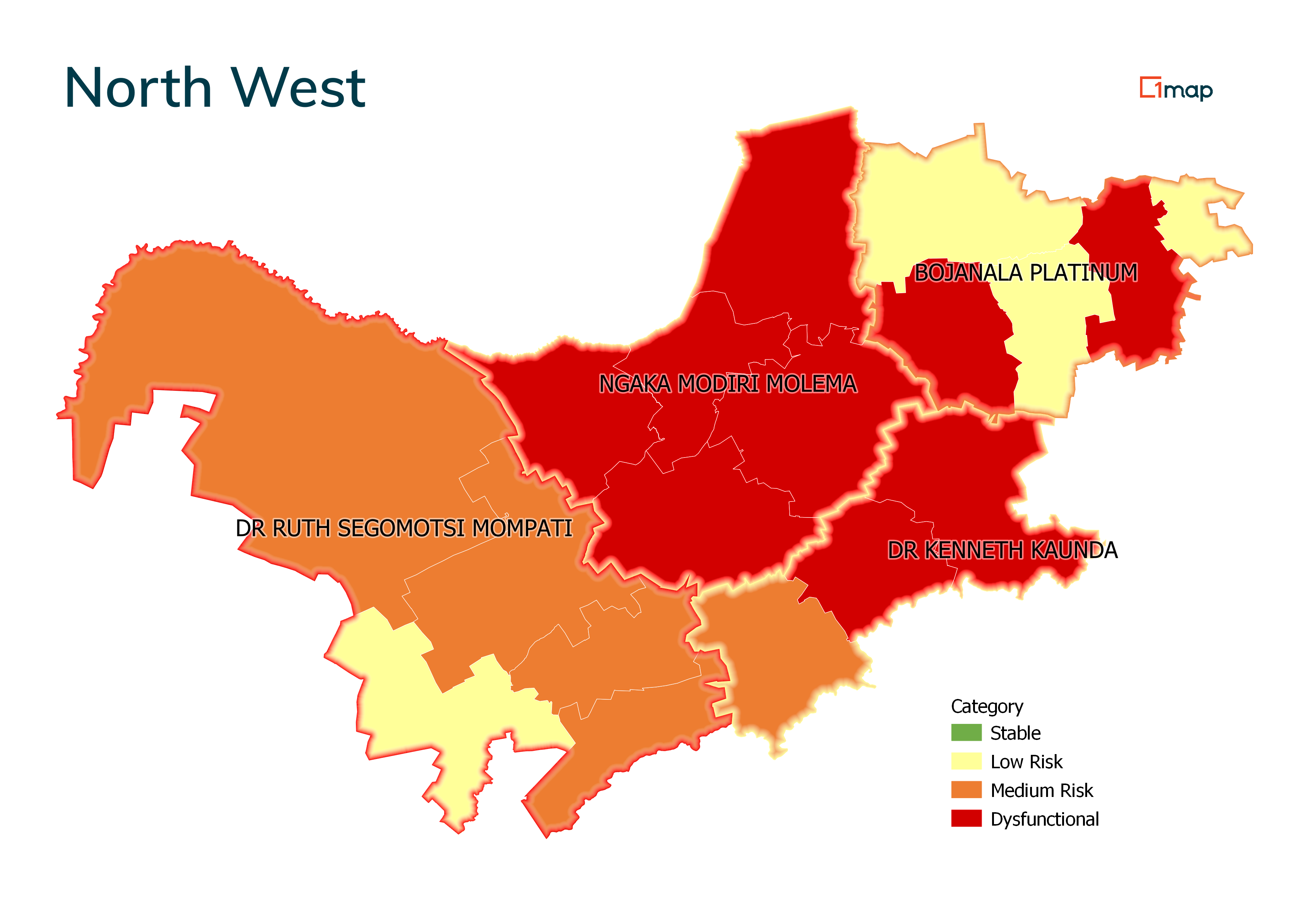 It’s your North west province enjoy it
Overview: Bojanala
District Champion: Minister Gwede Mantashe
Financial Management
Service Delivery
Administrative
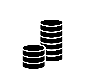 Political
Governance
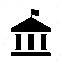 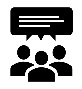 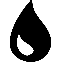 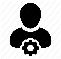 It’s your North west province enjoy it
Overview: Ngaka Modiri Molema
District Champion: DM Obed Bapela
Financial Management
Service Delivery
Administrative
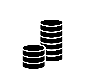 Political
Governance
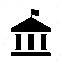 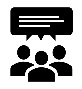 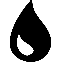 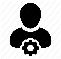 It’s your North west province enjoy it
Overview: Ngaka Modiri Molema
District Champion: DM Obed Bapela
Financial Management
Service Delivery
Administrative
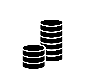 Political
Governance
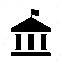 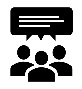 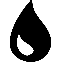 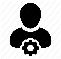 It’s your North west province enjoy it
Overview: Ngaka Modiri Molema
District Champion: DM Obed Bapela
Financial Management
Service Delivery
Administrative
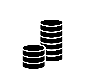 Political
Governance
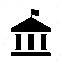 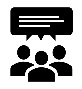 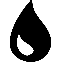 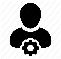 It’s your North west province enjoy it
Issues requiring Intervention
A package of interventions is being implemented by National & Provincial COGTAs with Treasuries to address and assist the municipalities. The issues that require urgent intervention at municipalities include:
Parallel councils, 2 Mayors, 2 Speakers exist in some municipalities; 
Maladministration and corruption;
Defiance of provincial government interventions;
Private ratepayers' organisations withholding revenue and taking over municipal services;
Failing water and sanitation systems;
Vandalism and theft of infrastructure;
Gangsterism and criminal attacks on officials; 
Debts to Eskom & Water Boards threaten continuation of essential services.
18
State of local government: Interventions
Service delivery:
MISA, Provincial COGTA and DWS team done comprehensive action plan & identified key projects:
Short term: patching of potholes; refuse collection; repair of street and traffic lights; addressing sewer spillages and water leakages
Medium  term: completion of water projects; completion of road projects; electricity substations
Long term: bulk water and sanitation projects
Resourcing of the plan of action:
Service delivery plan of action requires an estimated R3bn, some sourced from municipal budgets; Municipal Infrastructure Grant; Water Services Infrastructure Grant; Regional Bulk Infrastructure Grant
Submission made to National Treasury to process proposal to convert a portion of the MIG to be directly managed by national government (appointment of implementing agents to deliver some of the strategic projects)
DBSA made commitment to support the plan of action and will establish a Program Management Unit for municipal support
Mining houses in the Bojanala District have made commitments to fund some of the key infrastructure led by the DDM Champion
19
State of local government: Interventions
The progress made thus far is as follows:
Detailed plan of action developed. Highlights immediate, medium-term and long-term interventions
Service delivery plan of action completed and costed 
Relevant sector depts at national and provincial level made inputs to the plan of action (Department of Water & Sanitation (DWS), Provincial Department of Transport, Department of Environment, Forestry and Fisheries) – 
COGTA, Through MISA already on the ground.
DWS already on the ground on the priority water projects;
Department of Environment commence cleaning & greening projects in July 2021)
DWS committed to fast-track water projects incomplete for years which will provide access to underserved communities (i.e. Taung Dam; Moretele bulk water; Brits WTW; Maquassi Hills bulk water pipeline) 
Joint National and Provincial Teams (Cogta, NT, PT Cogsta, SALGA) are finalising the municipal specific support and intervention package and agree on the appropriate mode of intervention within the hierarchy of Constitutional and Legislative interventions measures; (139 (1) (a), 139 (1) (b), 139 (1) (c), 139 (5), 139 (7), section 106 of the MSA
20
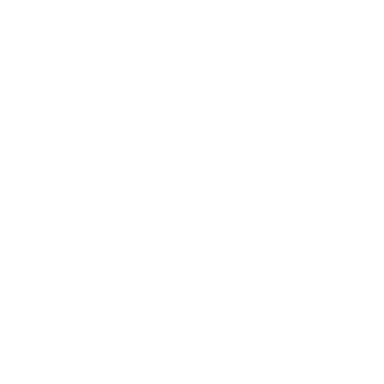 Recommendations to Cabinet for the Immediate
1.1  Notes the 64 high risk municipalities which are in crisis.
1.2  Agrees on decisive steps which include disbanding some municipalities. 
1.3  Agrees on the deployment of rapid response teams constituted by former Ministers and DGs 
       amongst others. 
1.4  Agrees on technical support teams.
1.5  Agrees on political champions to work closely with provincial administration.
1.6  Agrees that the President with Ministers of COGTA and Finance approve the national interventions.
1.7 Support the hosting of a Local Government Indaba by the Ministers of COGTA and Finance to implement the solutions proposed.
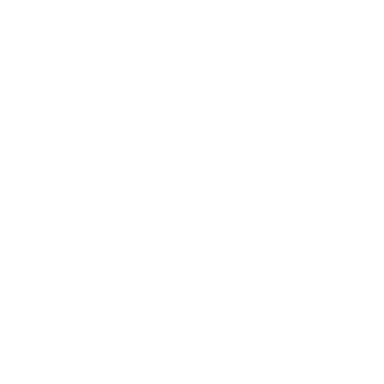 Recommendations to Cabinet
THAT CABINET FURTHER:
2.1  Notes the report on the State of Local Government
2.2  Supports the following proposed key interventions: 
2.2.1 Governance and administration Invocation of interventions in terms of Section 139 of the Constitution: (139(1)(b) 139(1)(c) and 139(7); as well as application of section 106 of the Municipal Systems Act (accelerate and conclude on investigations).
2.2.2 Service delivery Conversion of a component of the Municipal Infrastructure Grant (MIG) from a schedule 5B (direct grant) to a schedule 6B (indirect grant), apply provisions of section 20 of DORA and appoint capacitated Implementing Agents to support the most challenged municipalities.
2.3  Notes and supports the Local Government Support and proposed Intervention Packages     
       of which details are reflected in the SoLG Annexure.
Cross-Cutting Interventions
Recommendations
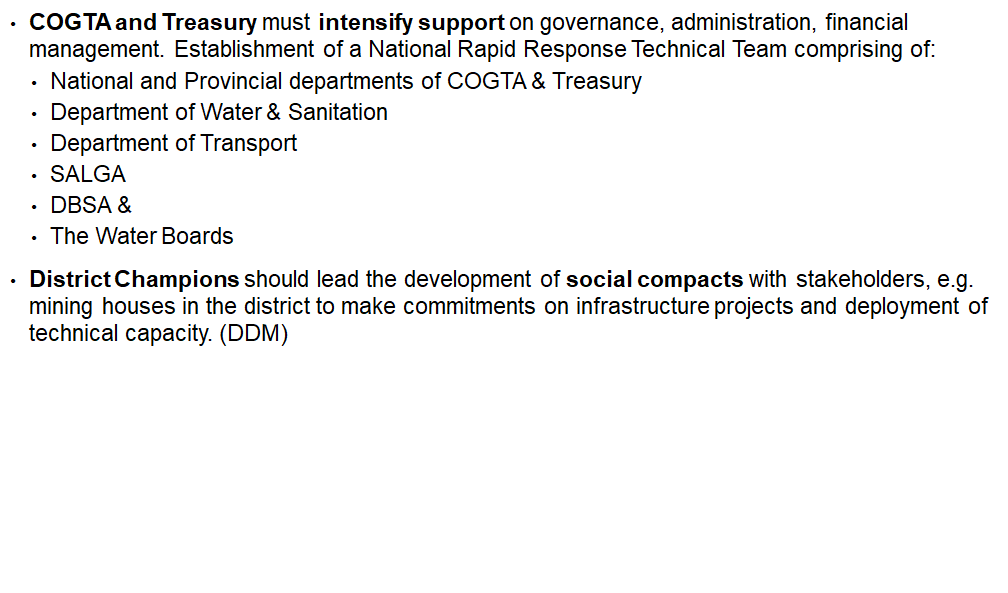 24
TIME FRAMES for the development of the municipal support and intervention package